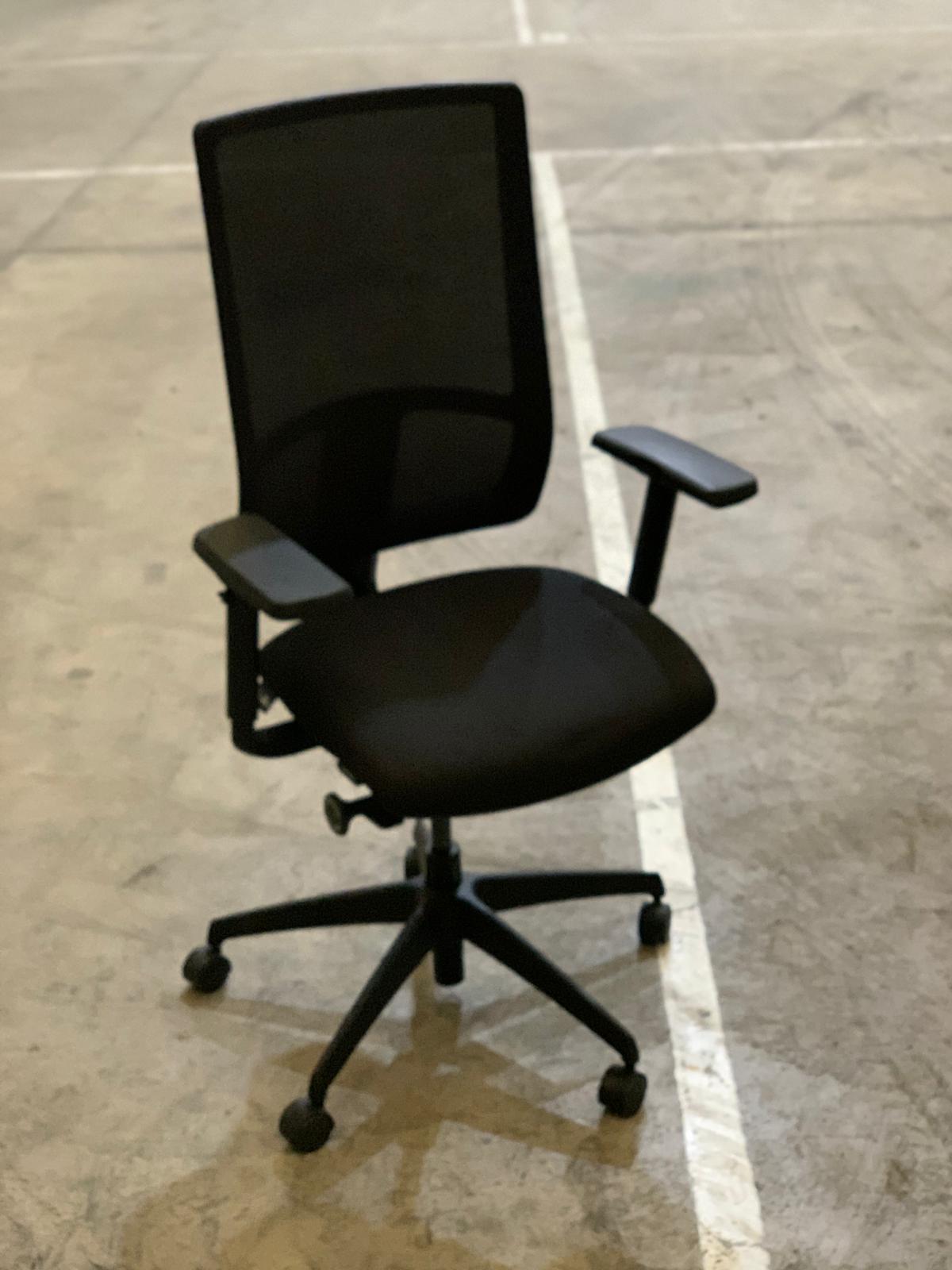 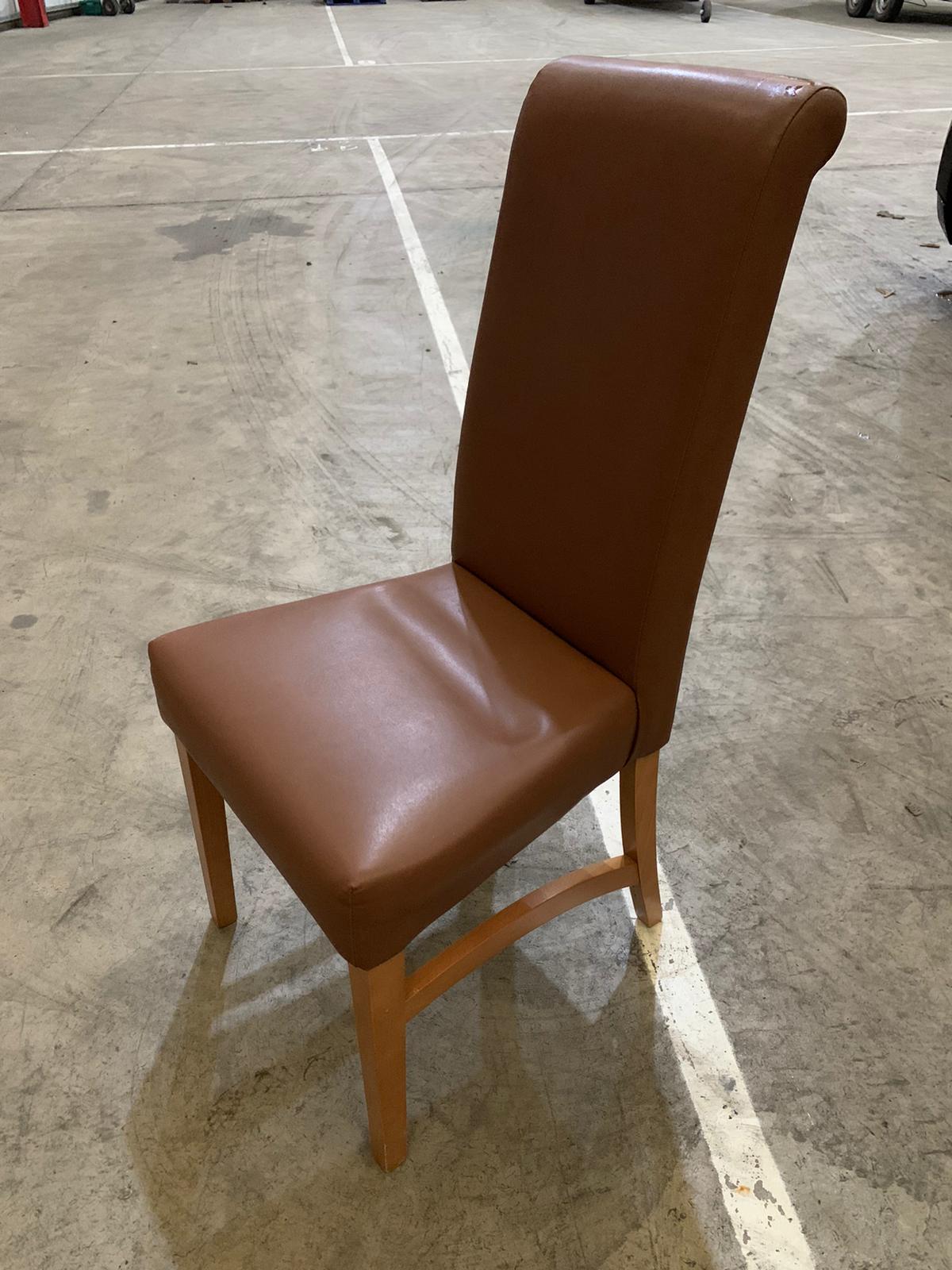 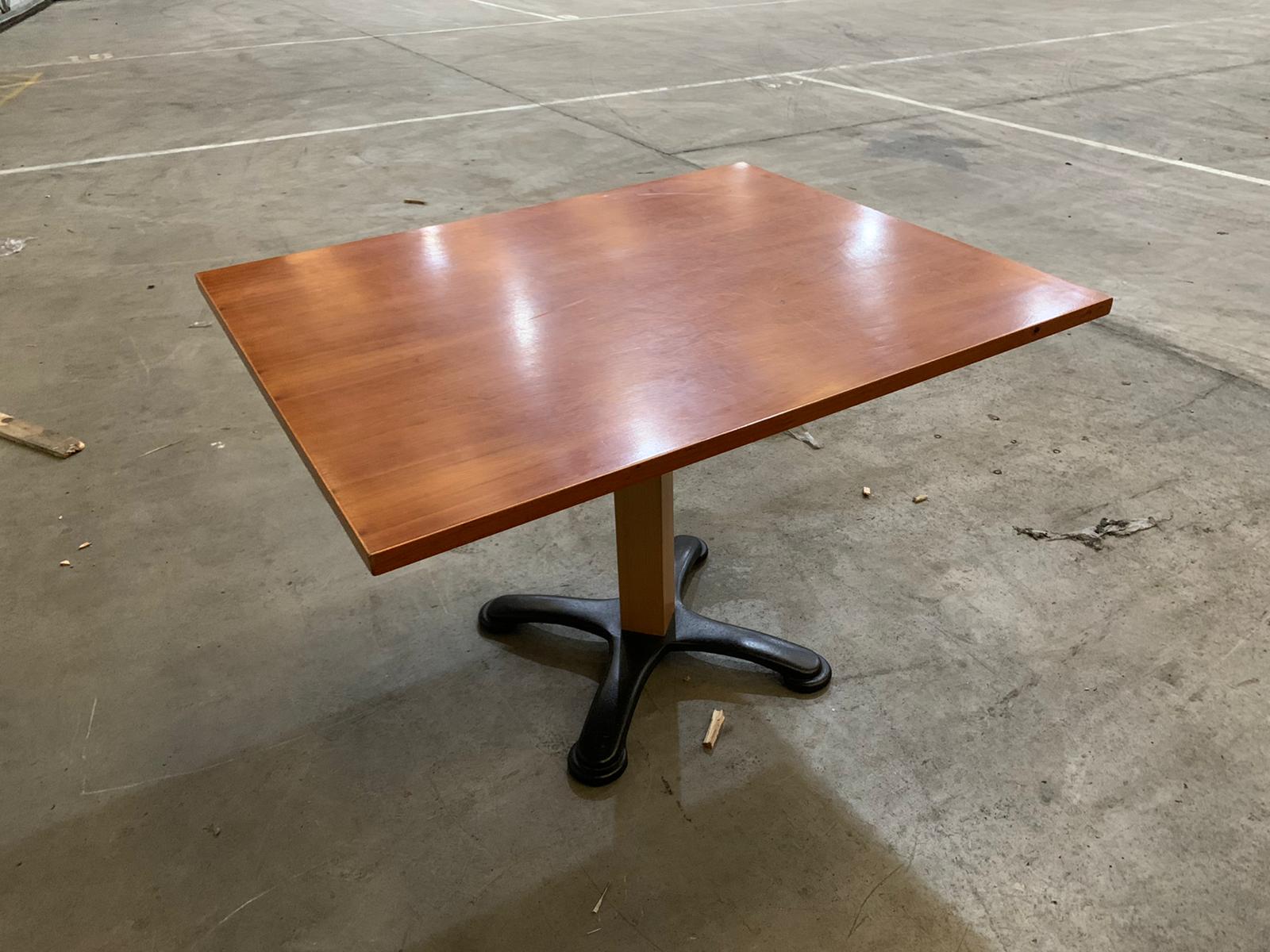 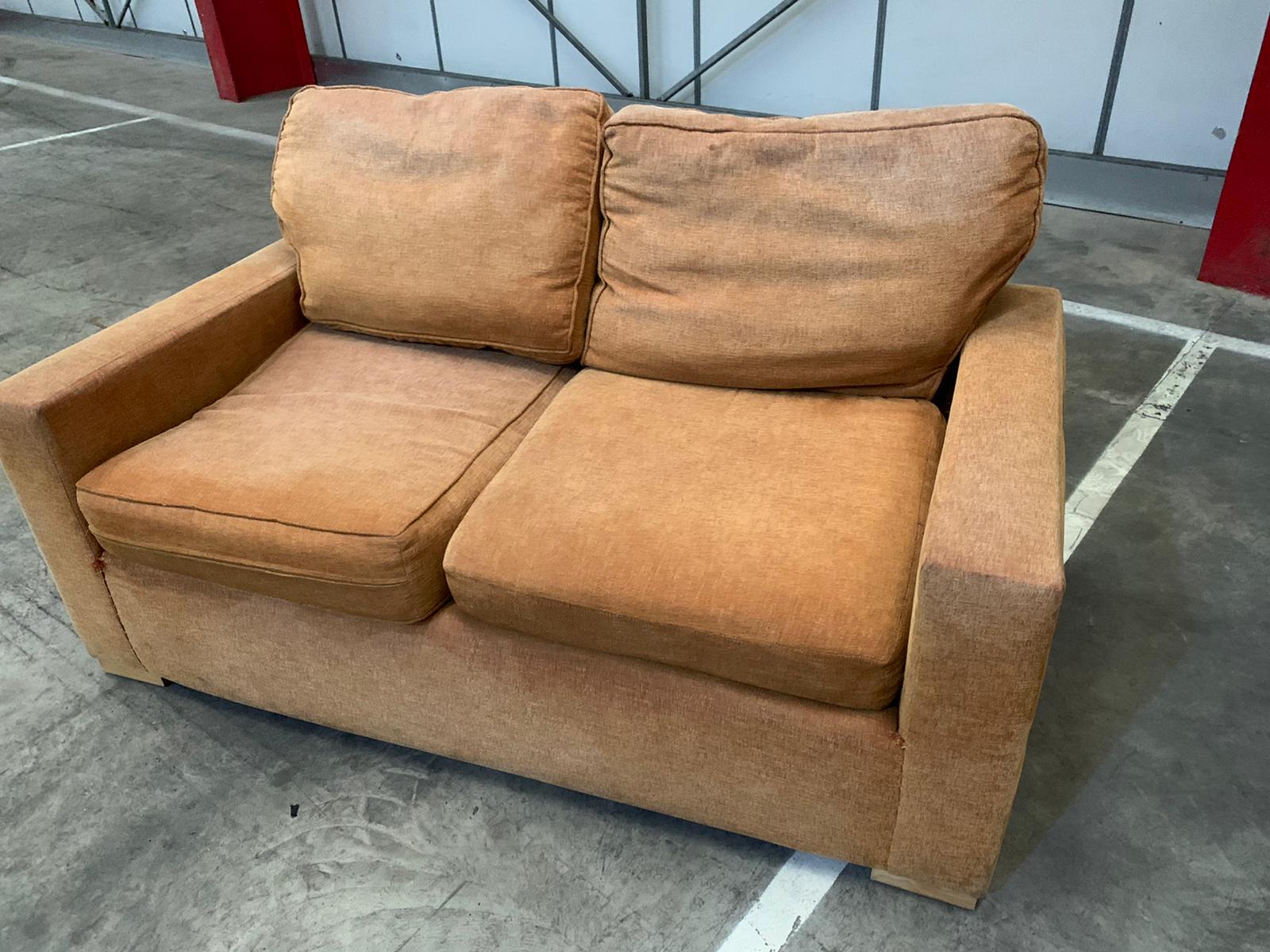 4 X office chairs
12 X beige chairs
13 X brown chairs
10 X high back chairs
6 X fabric square chairs
3 x single leg table
3 x chunky pine table
1 X large rectangular table
11 X sofa
5 X sofa bed
1 X leather sofa
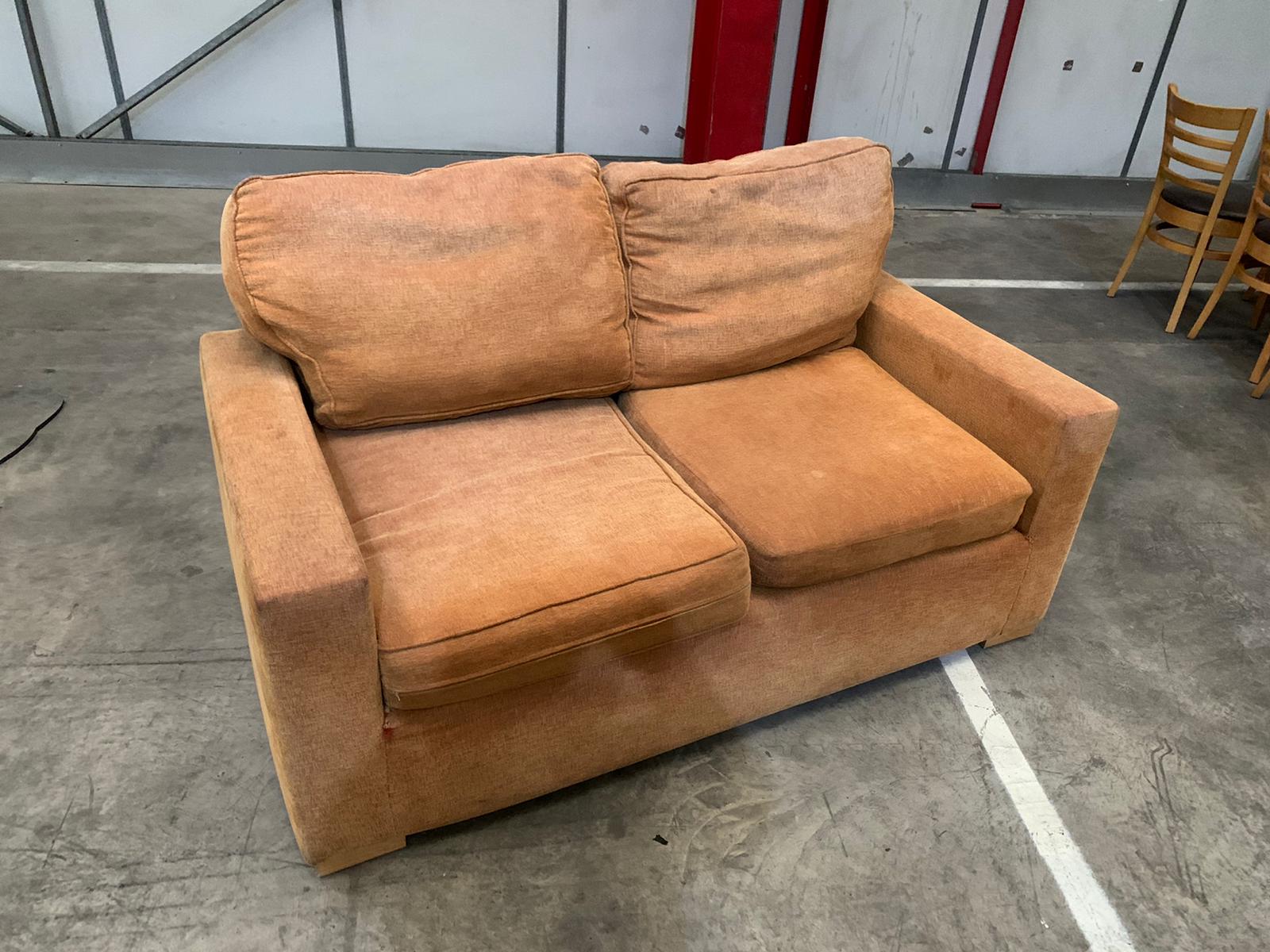 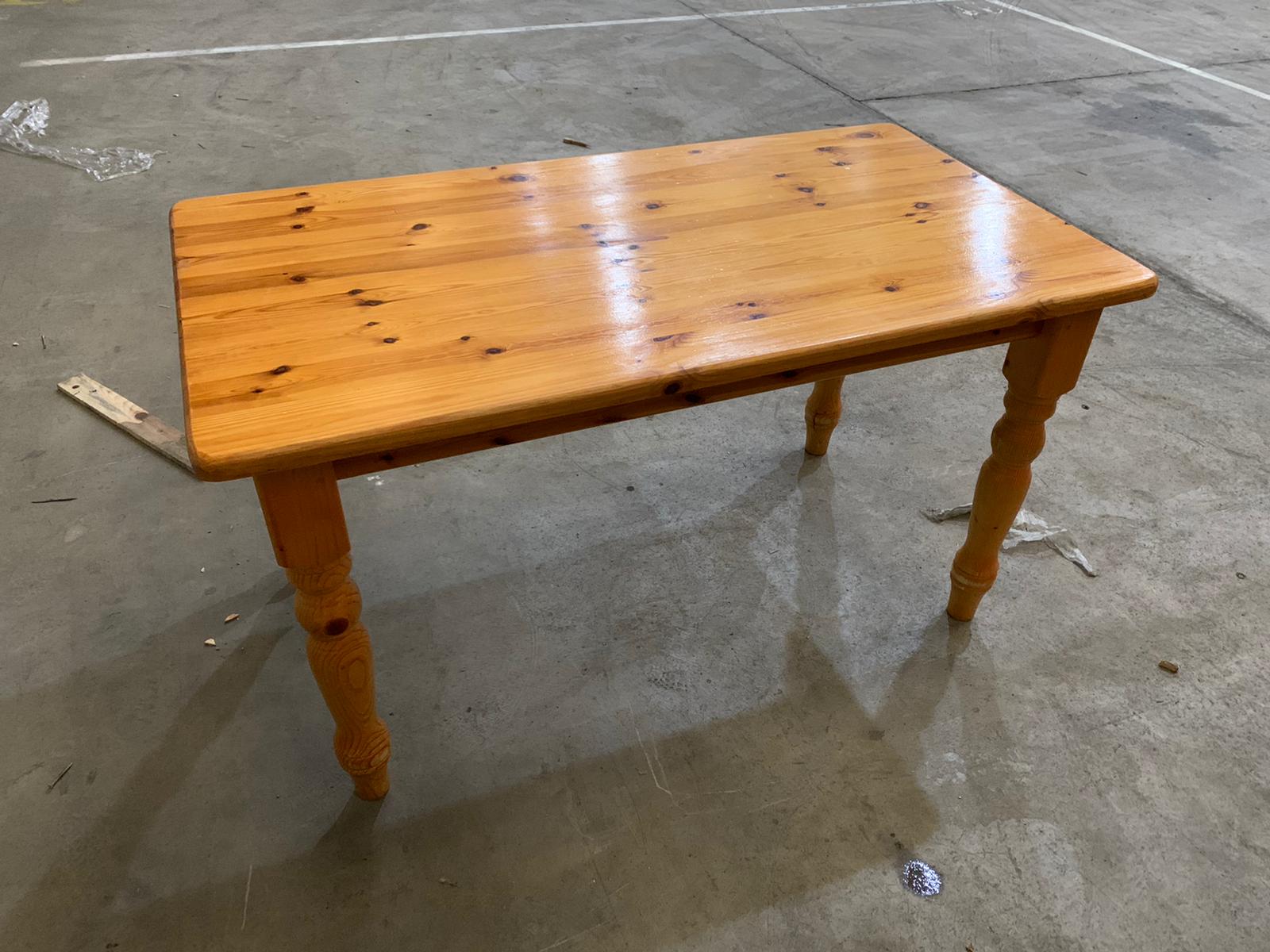 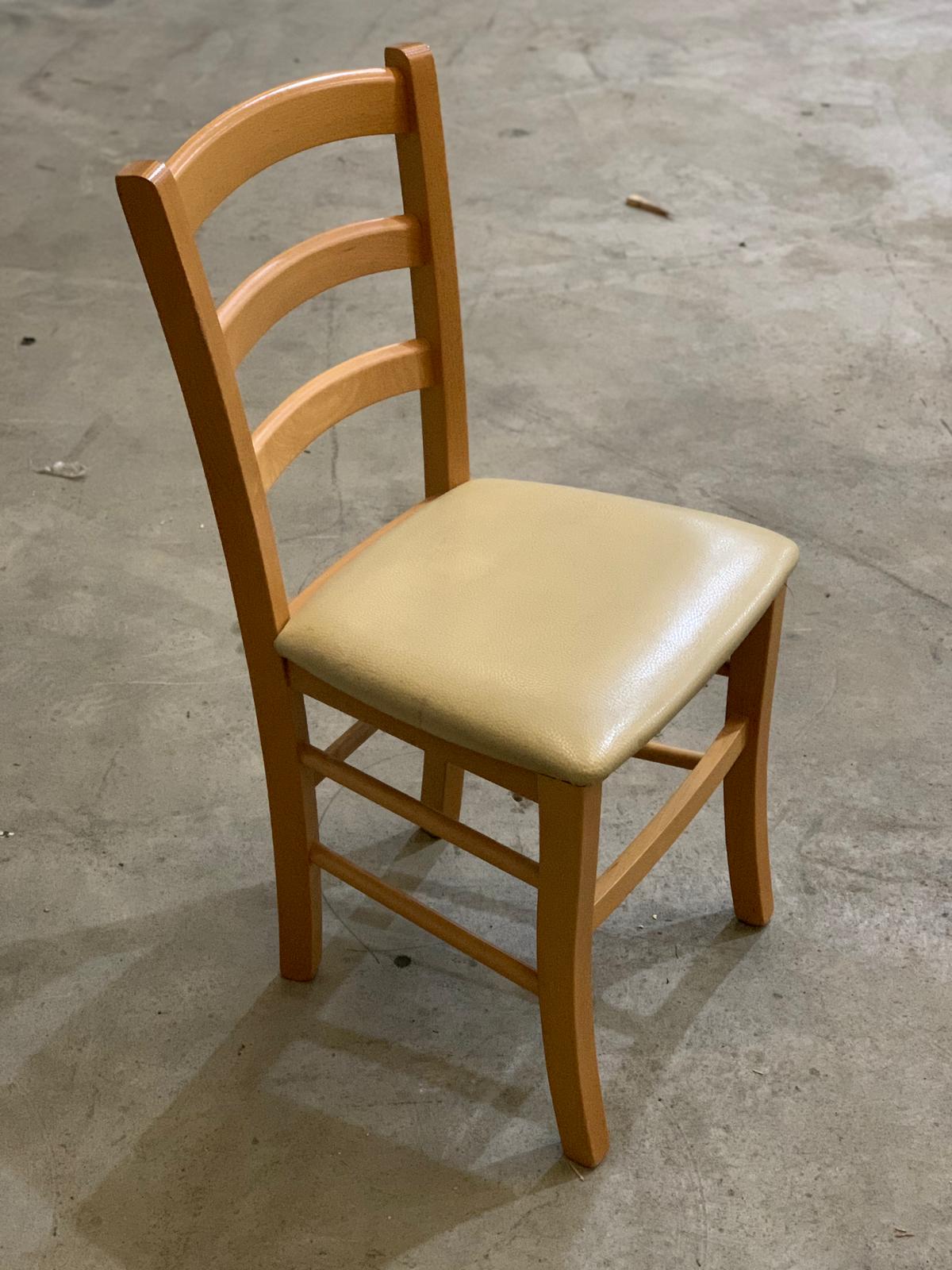 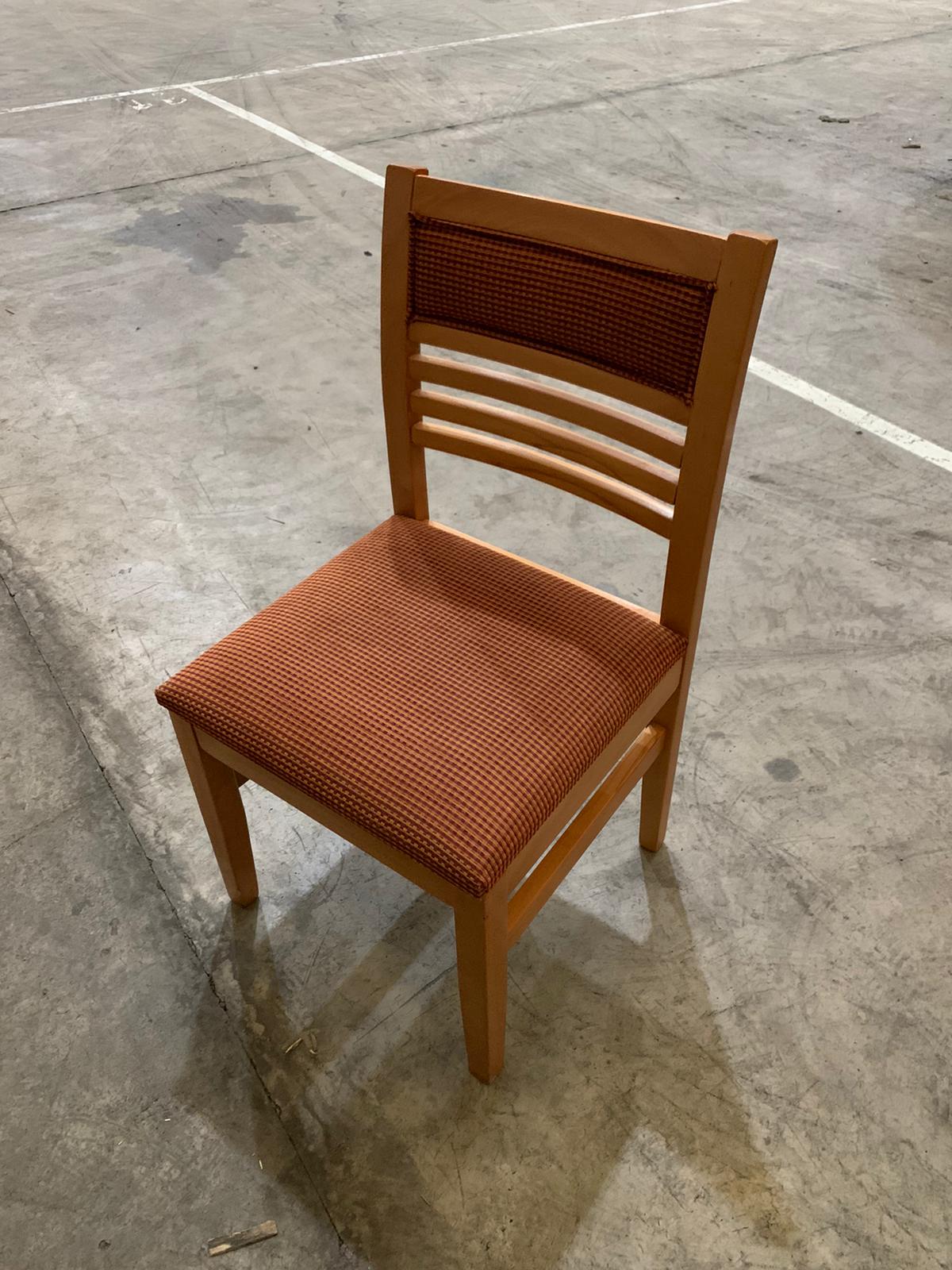 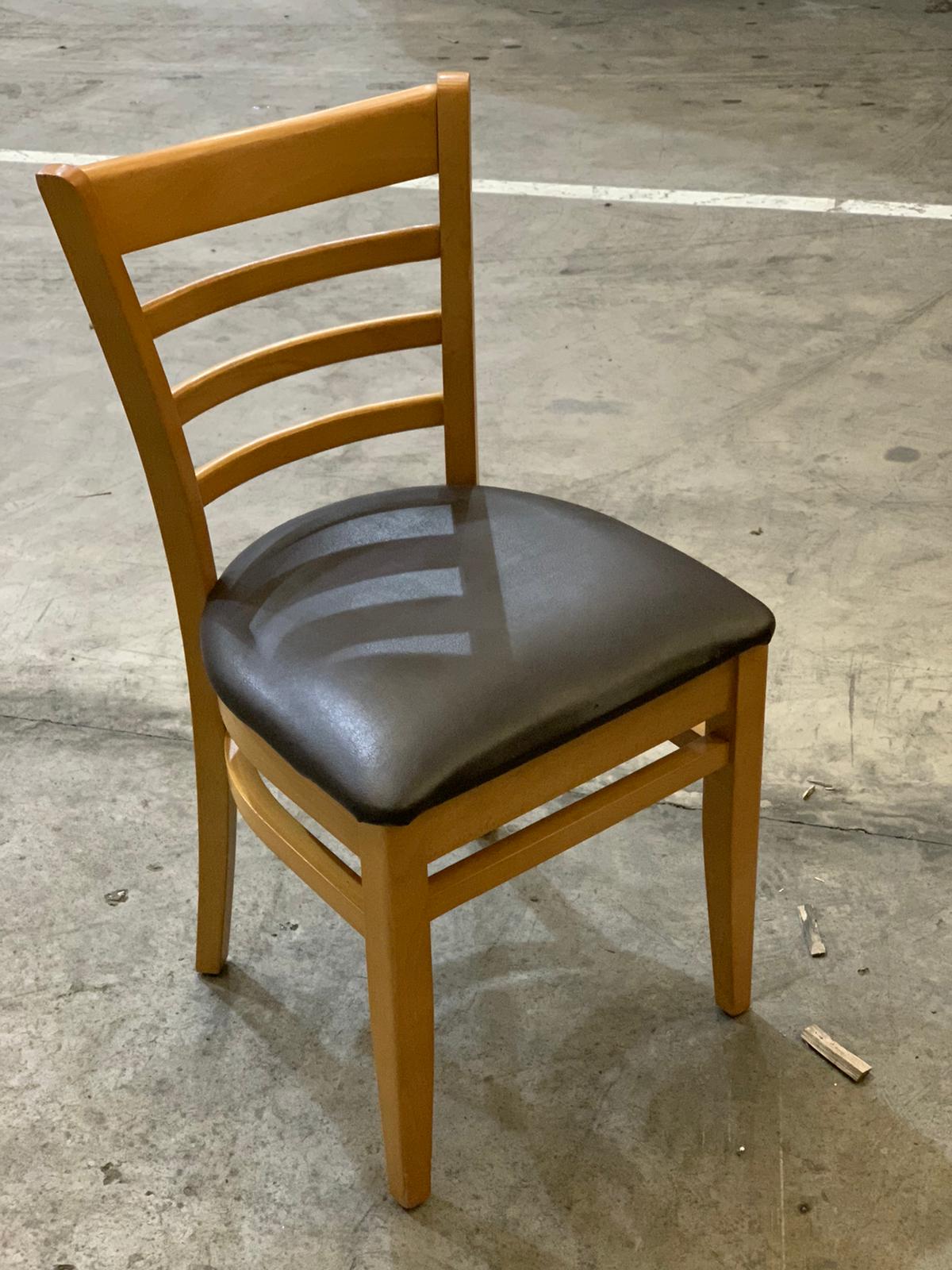 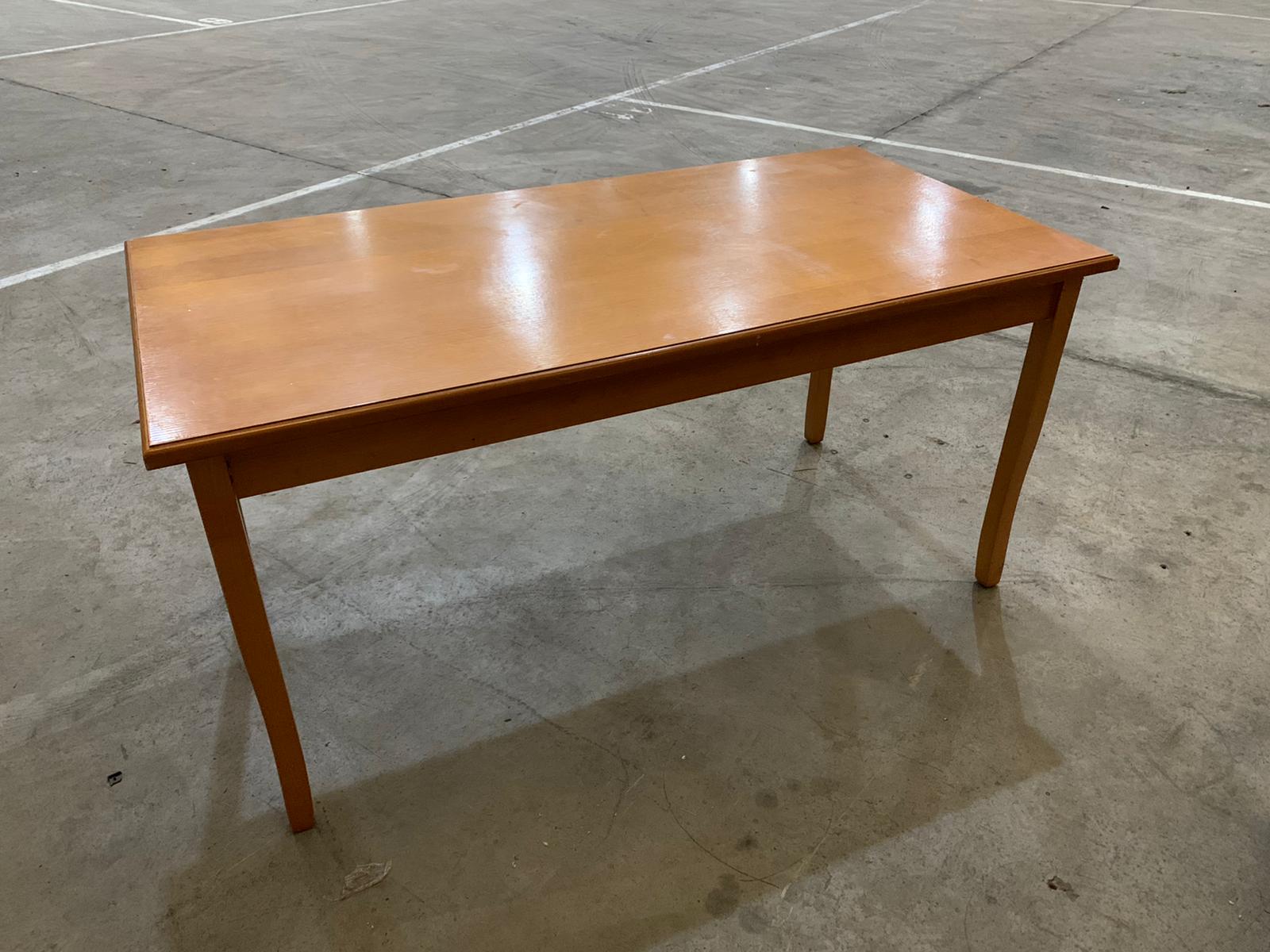 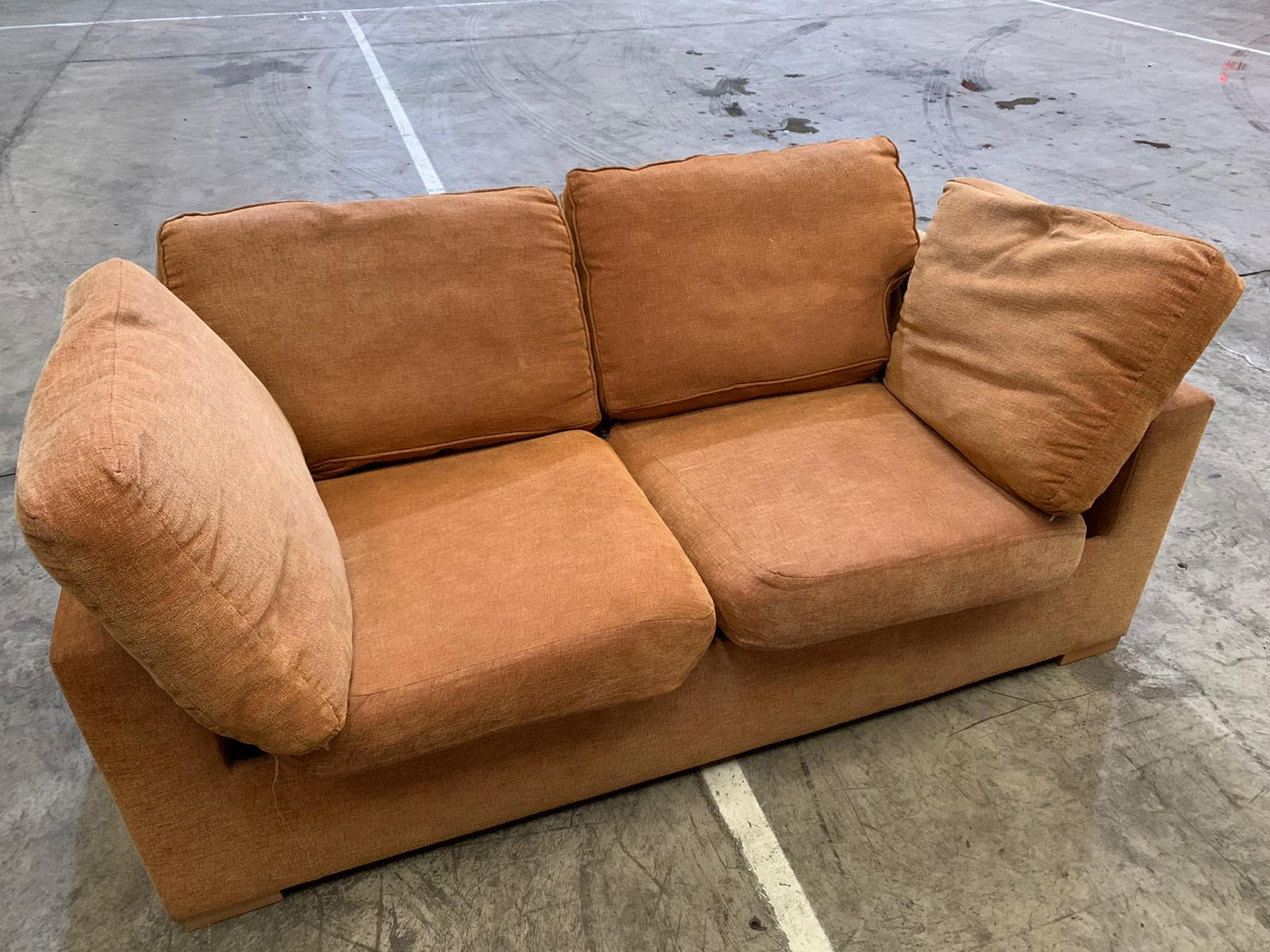 Contact Phil Tarney for more info  
phil@eggcup.org